PART I: PREPARING DATA FOR NEGOTIATIONS
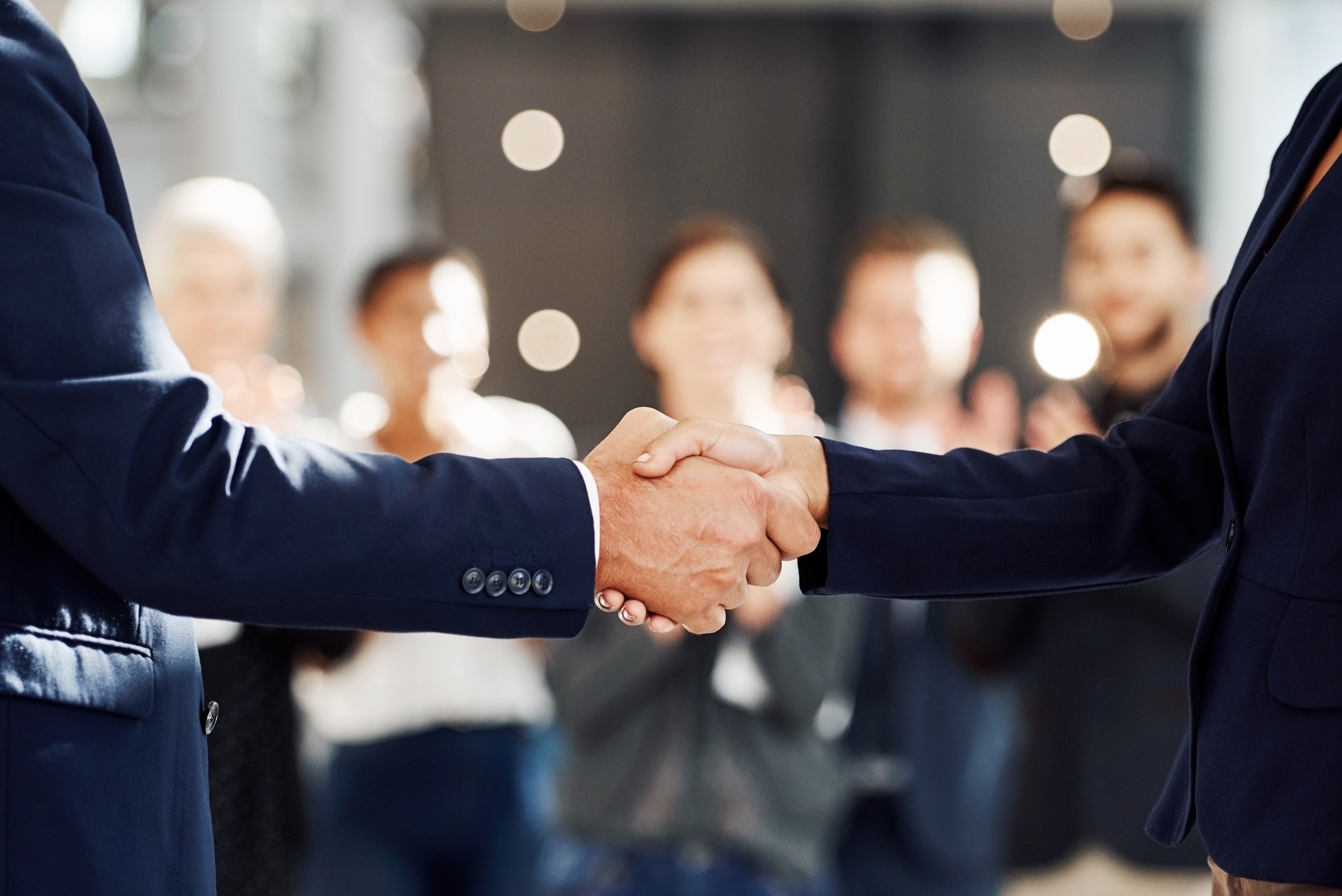 © New Jersey School Boards Association
    413 West State Street, Trenton, New Jersey 08618
All rights reserved. No part of this document may be reproduced in any form or by any means without permission in writing from NJSBA.
Costing Process
I.	Identify All Economic Items
II.	Ascertain Current Costs
III.	Determine Anticipated 
	Increases

IV.	Cost Out All Economic
	Proposals

V.	Repeat IV as negotiations result in 
	proposals and counterproposals
VI.	Total Compensation Analysis
Steps:
 Gather data
 Devise formula
 Do calculations
Comparing Apples to Apples
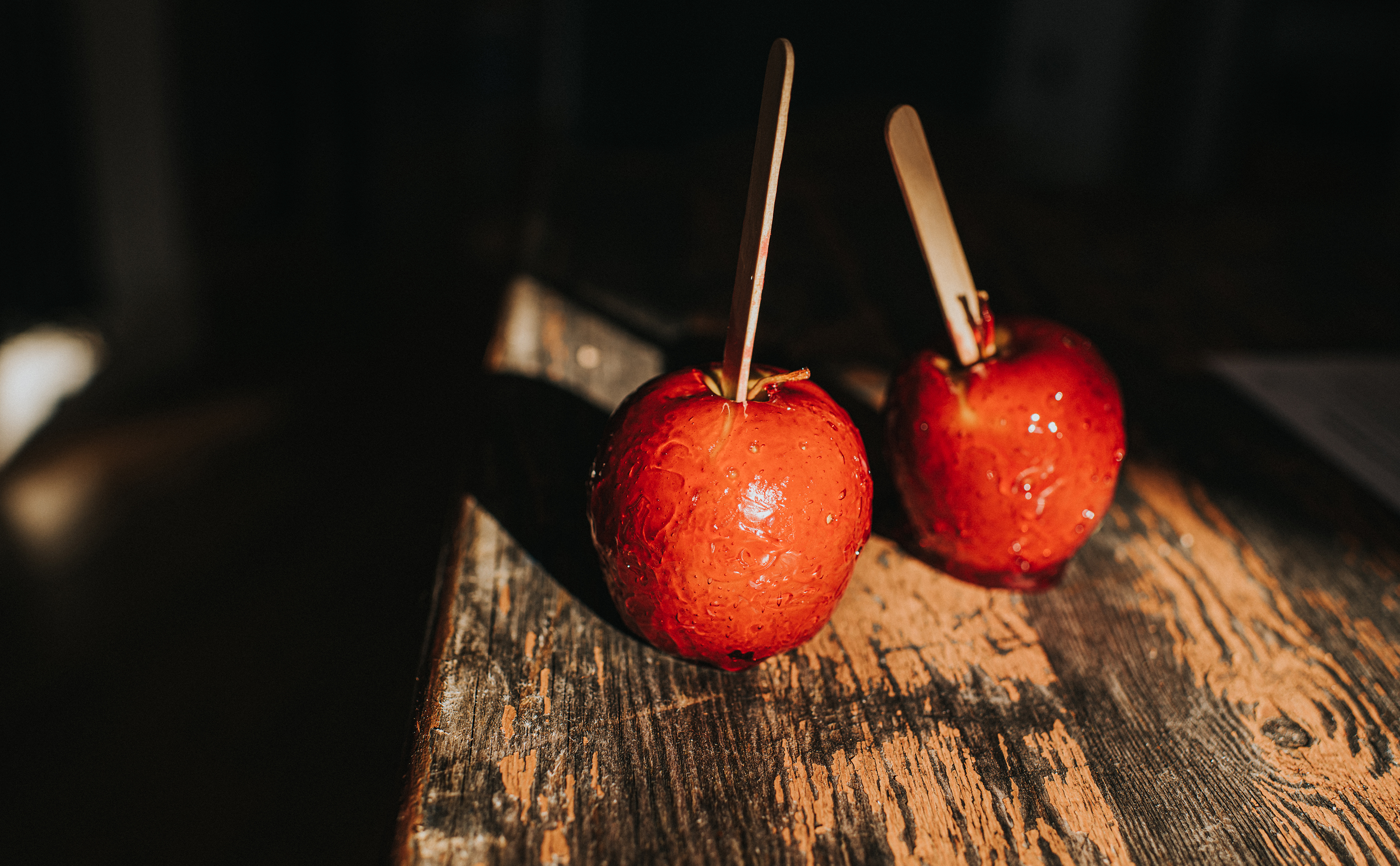 Data Gathering
Base Year/Expiring Salary Guide
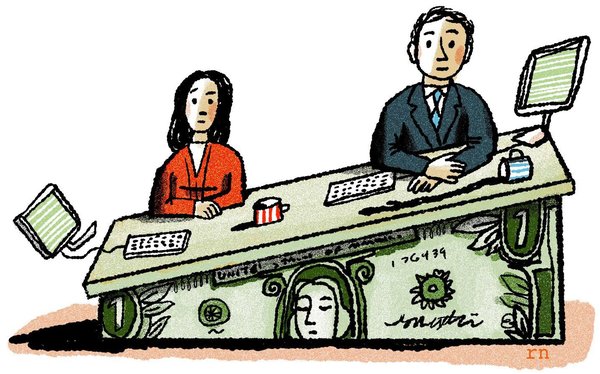 Scattergram
Scattergram
SALARY BASE:  $6,500,000                             FTE= 100
Freezing the Scattergrams
Assume No Personnel Changes
Constant for Remainder of Negotiations
Provide to Union Early
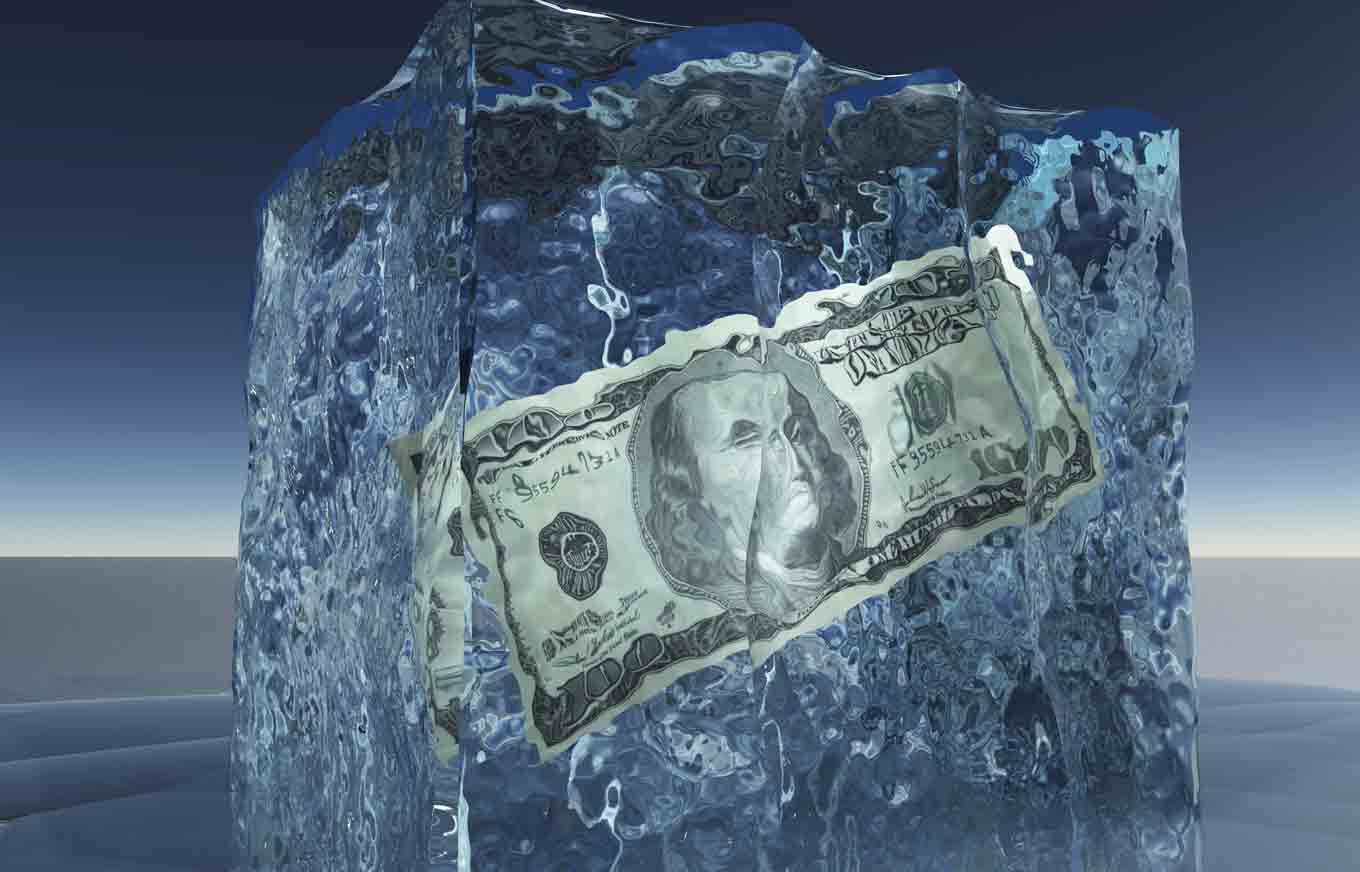 Data Gathering
6,500,000
100
Calculating Average Salary Figures
Teacher’s Average Annual Salary:
$ 6,500,000 / 100 = 


Teacher’s Average Daily Salary:
$ 65,000 / 185 =    


Teacher’s Average Hourly Rate:
$ 351.30 / 7 =
$ 65,000
$ 351.35
$ 50.19
Data Gathering
6,500,000
100
65,000
351.35
50.19
Cost of Increment
Definition - Cost the Board will incur by advancing everyone who is not at maximum one step on the guide. 
Why calculate? 
All settlements should be Inclusive of Increment 
How to calculate using scattergram?
Advancement
Cost of Increment
$ 6,617,965		Year One
-    6,500,000		Base Year
$ 117,965
Total Cost of      Increment
$ 117,965 / 6,500,000 = 1.81%
Data Gathering
6,500,000
100
65,000
351.35
50.19
117,965
Or      1.81%
Converting % Increases to Dollar Increases
Union Proposal:  4.5% increase in salary


Total $ Increase: Salary Base x Percent

			$ 6,500,000 x .045 = 


Average $ Increase: Total $ Increase / FTE

			$ 292,500 / 100 =
$ 292,500
$ 2,925
Converting Across-the-Board Dollar Increases to Percentages
Board Proposal:  
	$1,000 across-the-board increase

Average $ Increase x # FTE
Total Salary Base

$ 1,000 x 100   
$6,500,000
=
1.53%
Additional Salary Payments
LONGEVITY:Years of service in a district.
OFF-GUIDE:Staff members who are not on a salary guide but within the same group on a salary guide.
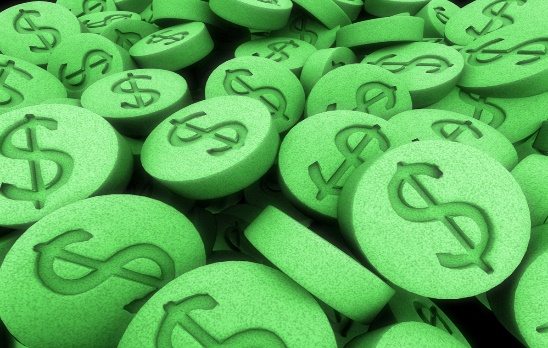 Questions?
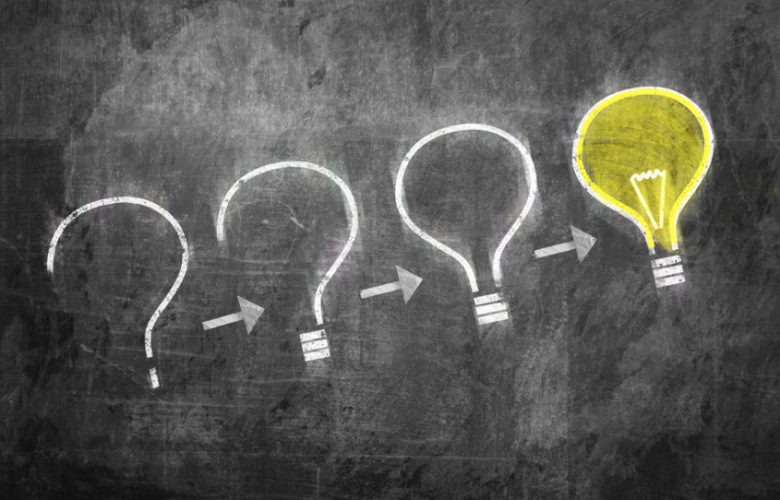